La asistencia las jornadas de práctica se corroborara con la actividad de entrega de diario a diario en escuela en red .
Diario de la alumna
Nombre del jardín de niños 
Grupo que atiende grado y sección 
Nombre de la educadora practicante
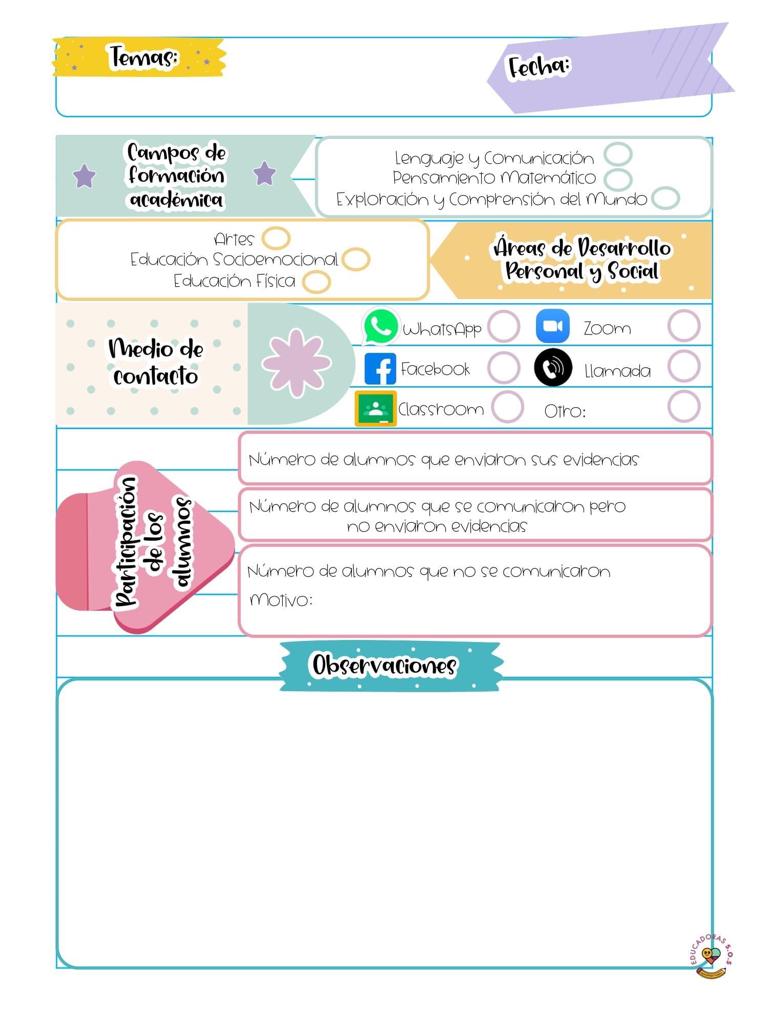 06/05/2021
¿Cómo desarrolle la clase?
la actividad del dia de hoy fue del campo de pensamiento matematcio, dando énfasis en el conteo, los alumnos debían contar animales por medio del sonido con un vieo interactvo de imágenes y sonido.
¿ que mejoras puedo realizar?
Considero que es una actividad fácil de realizar pero me gustaría poder cambiar el día de conexión para realizar la actividad con ellos y que fuera mas productiva 
la evaluación del aprendizaje esperado.
la evaluación se realiza con las evidencias
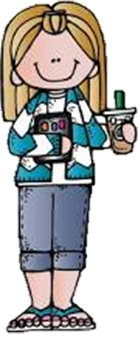